Visual Annotation of Clinically Important Anatomical Landmarks for VitreoRetinal Surgery
Project Update
Vincent Ng
Retina Project Overview
Registration
Preoperative images to intraoperative images
Overlay of landmarks on live microscopic feed

Requirements
Image Matching/Tracking
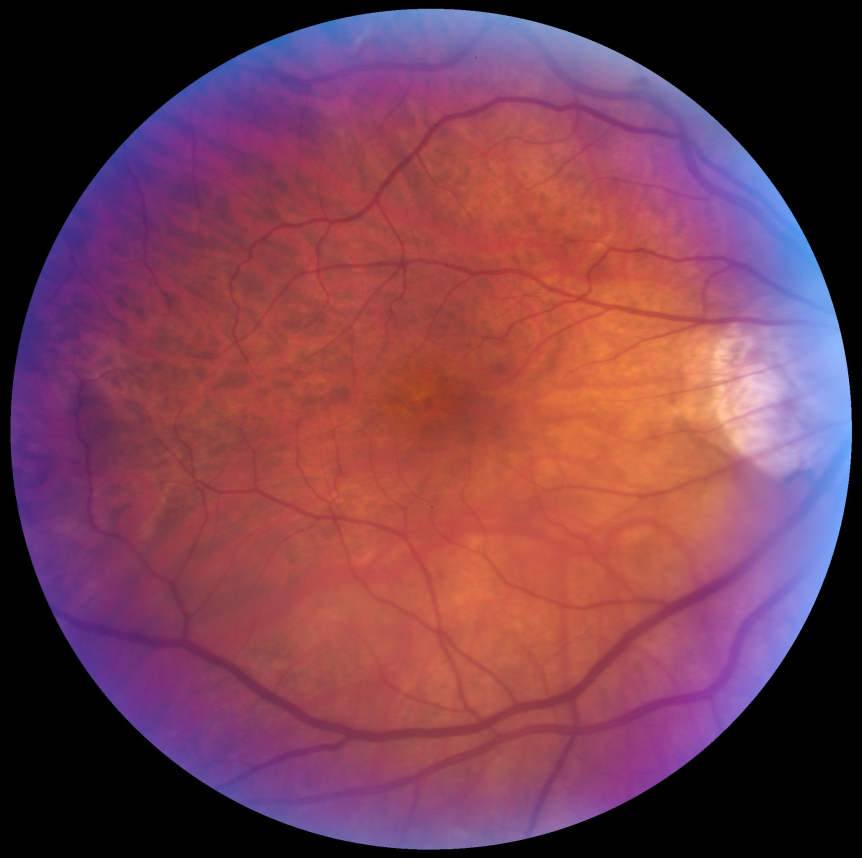 Images courtesy of Rogerio Richa
Relevance
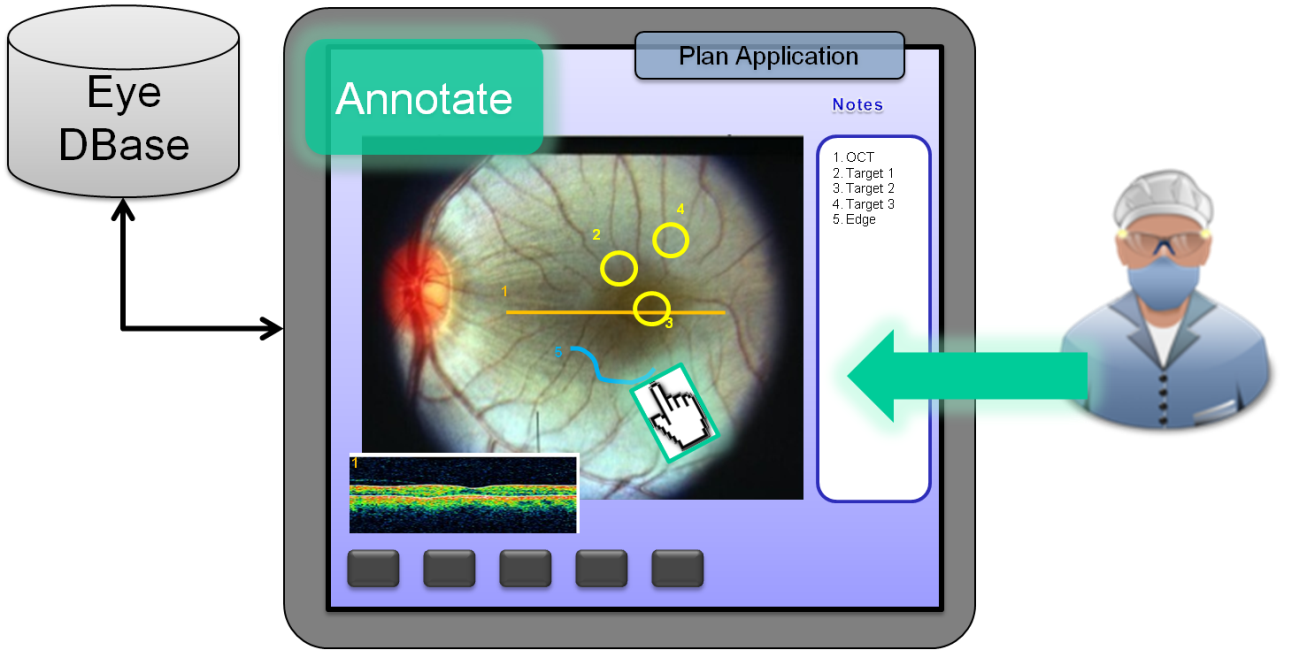 Surgeon annotates preoperative image

Problem: 
Mentally track notes & locations during surgery, adding significant load to the already challenging surgical task.
3
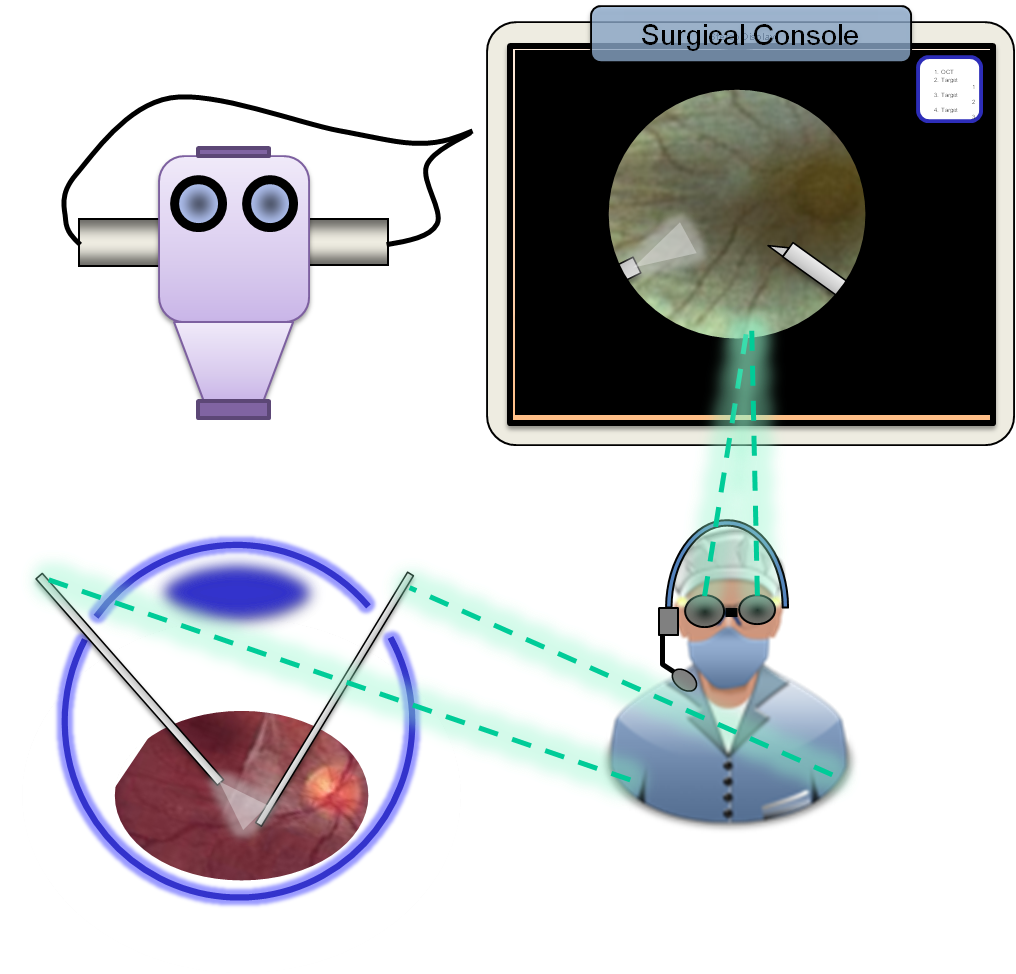 Solution: 
Annotations overlay on video
Slide taken from Rogerio Richa’s presentation
[Speaker Notes: Surgeon annotates preoperative image

Problem: 
Mentally track notes & locations during surgery, adding significant load to the already challenging surgical task.]
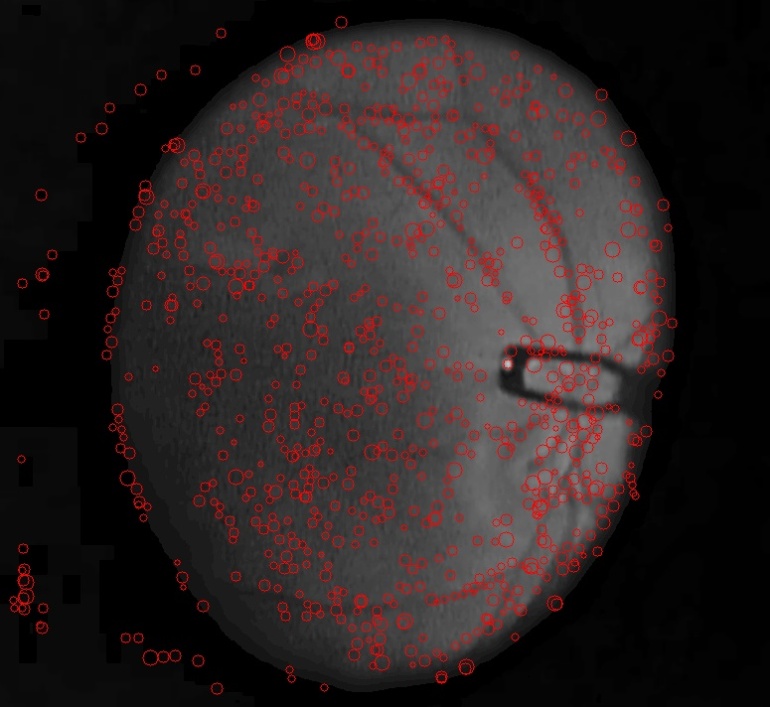 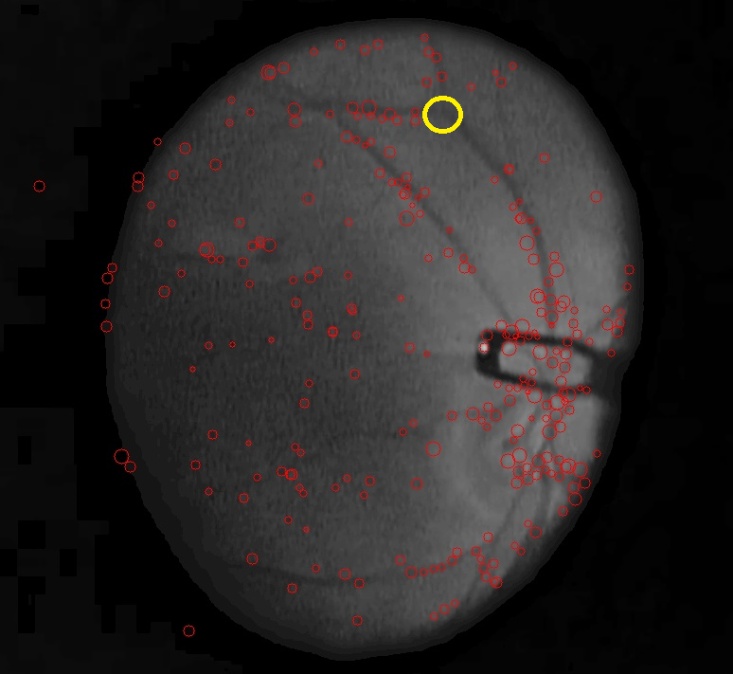 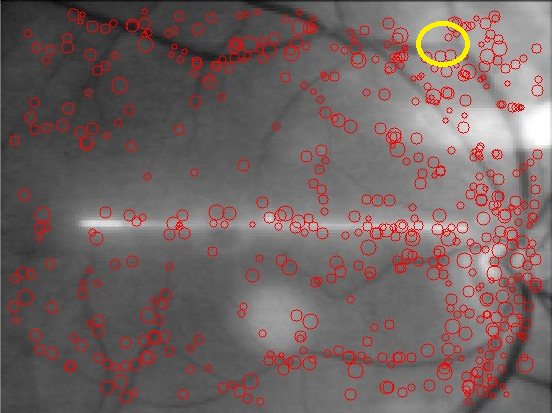 SURF Feature Extraction – 50ms
Overlay Result
Process
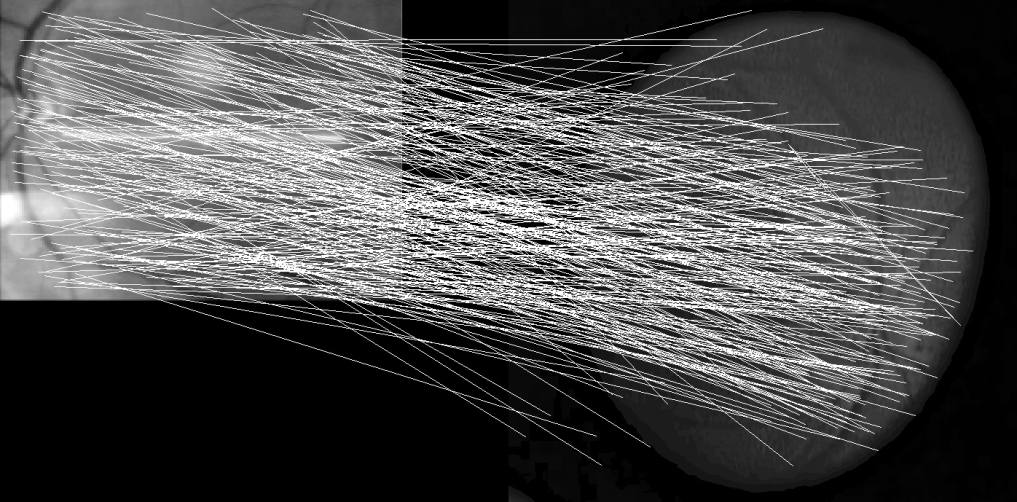 Match Features using NCC – 50-500ms
RANSAC/Homography – 25 – 200ms
Milestones & Progress
Week of March 14th
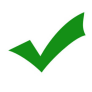 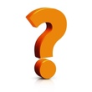 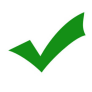 Week of March 28th
Dependencies
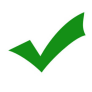 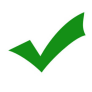 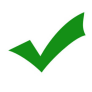 Results/Video
Next steps / Plan Updates
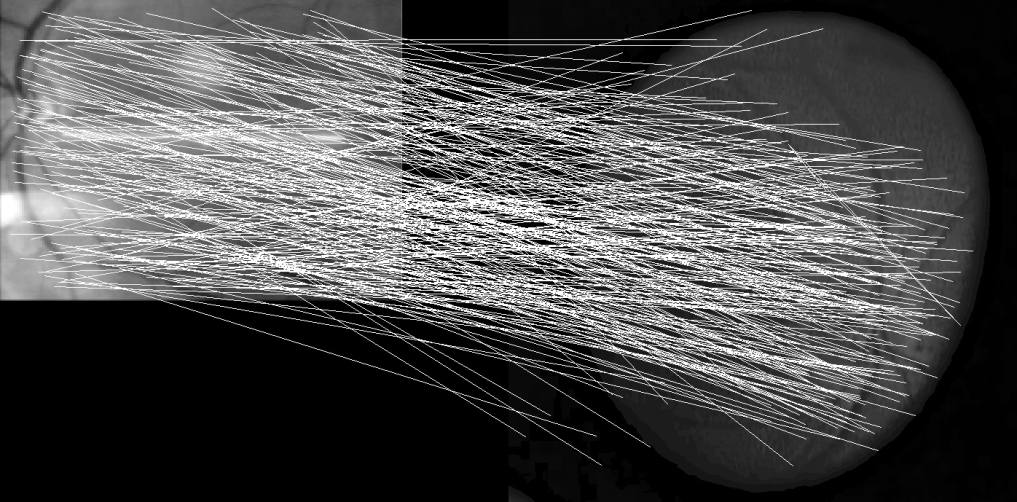 Speedup
Image size reduction
Phantom/Real data testing
Algorithm Updates
NCC
Takes too long
Homography (planar projection)
Too many degrees of freedom
Determine optimal settings 
SURF Hessian threshold
NCC threshold
Number of SURF feature points per landmark
Updated Timeline Below
Difficulties so far/future
Validation
How?
Sensitivity of tracking to change?
Speed
200ms – slow ?
Real data
What’s Next
Week of March 14th
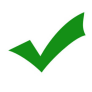 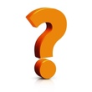 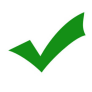 Week of March 28th
What’s Next: Deliverables
Minimum
Utilize, understand and implement SURF
Test/Validate program using manually picked annotations as ground truth
Data: Surgical and non-surgical 
Expected
Simple GUI that marks annotation for surgeon
Initial Image processing for real surgery data
Maximum
Deploy solution into OR.
Integrate fundus/OCT data to surgeon’s screen
Documentation
Updates to the wiki
Documented Code 
Comments
Well structured, portable (CISST Filters)
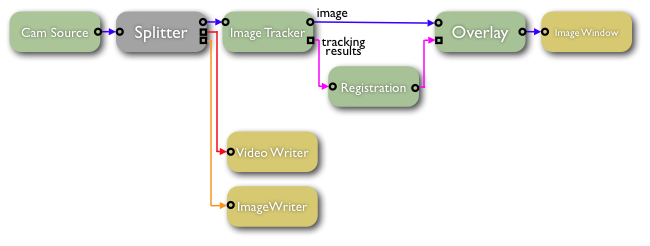 Image taken from CISST website
https://trac.lcsr.jhu.edu/cisst/wiki/cisstStereoVisionTutorial
Questions?
Thank You